Haemostatics
Haemostatics
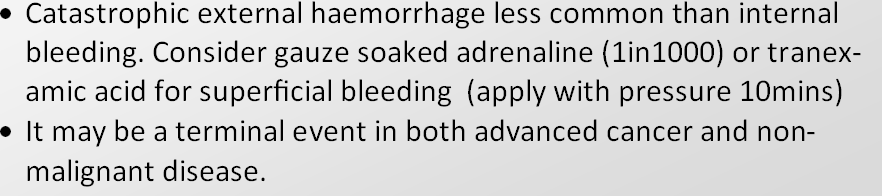